Romans 15: 5-7 (NAS)
5 Now may the God who gives perseverance and encouragement grant you to be of the same mind with one another according to Christ Jesus, 6 so that with one accord you may with one voice glorify the God and Father of our Lord Jesus Christ.
7 Therefore, accept one another, just as Christ also accepted us to the glory of God.
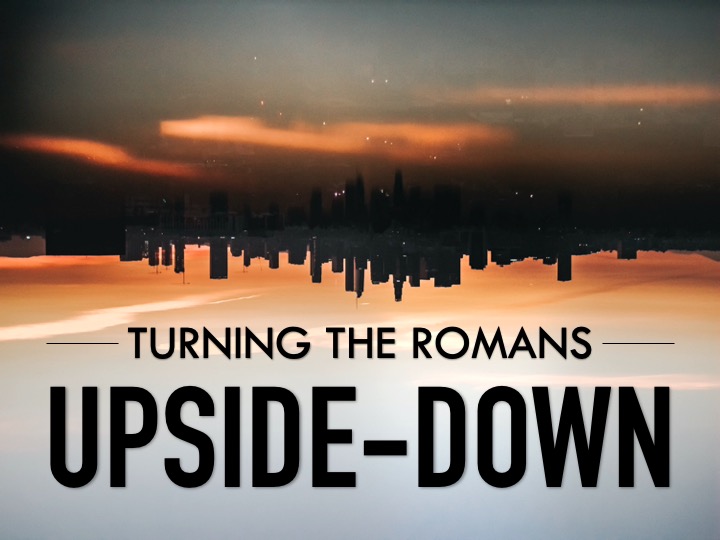 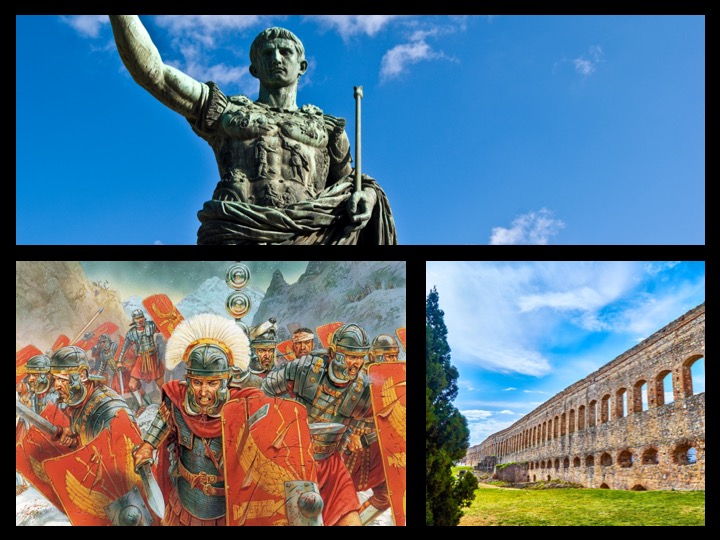 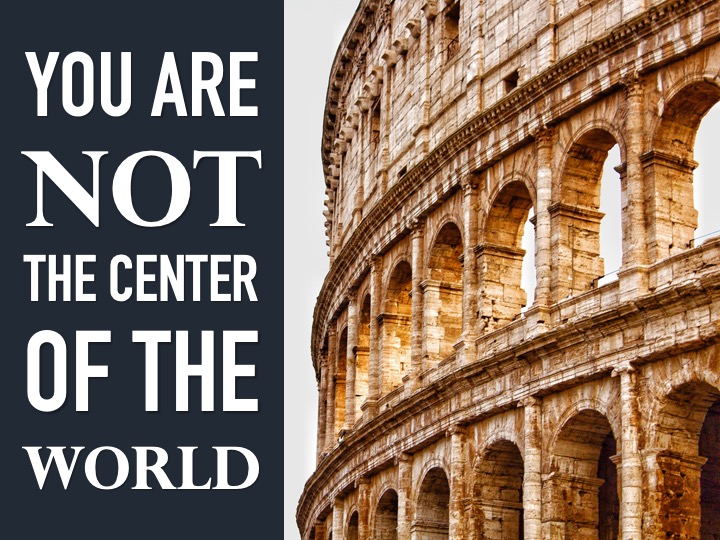 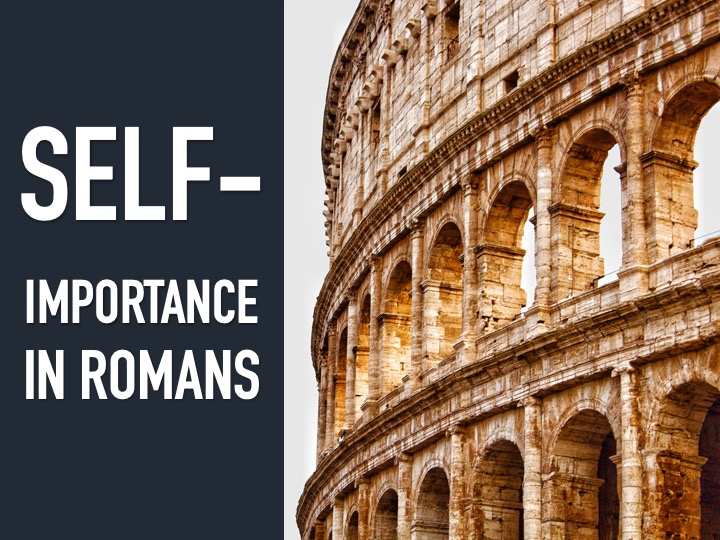 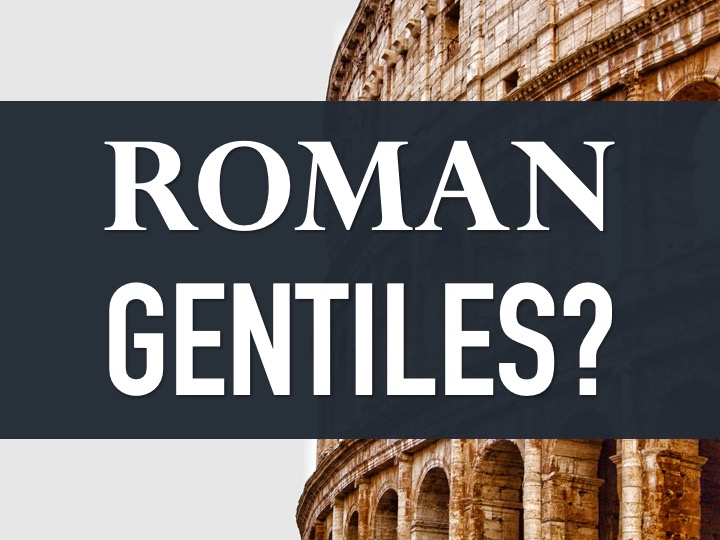 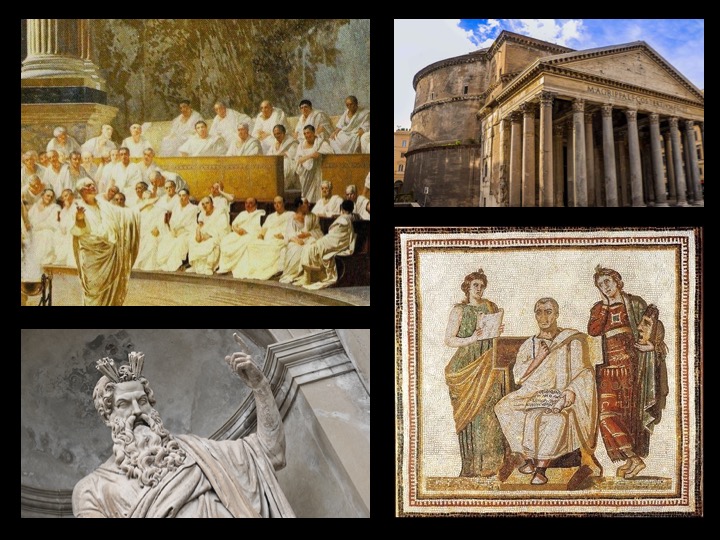 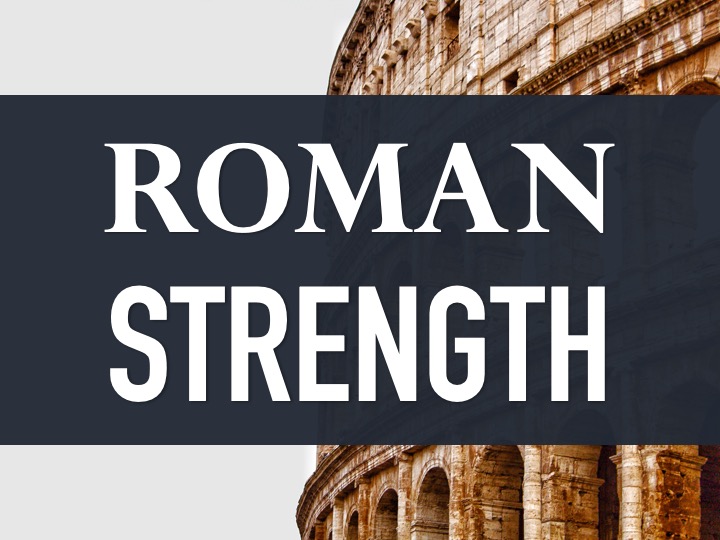 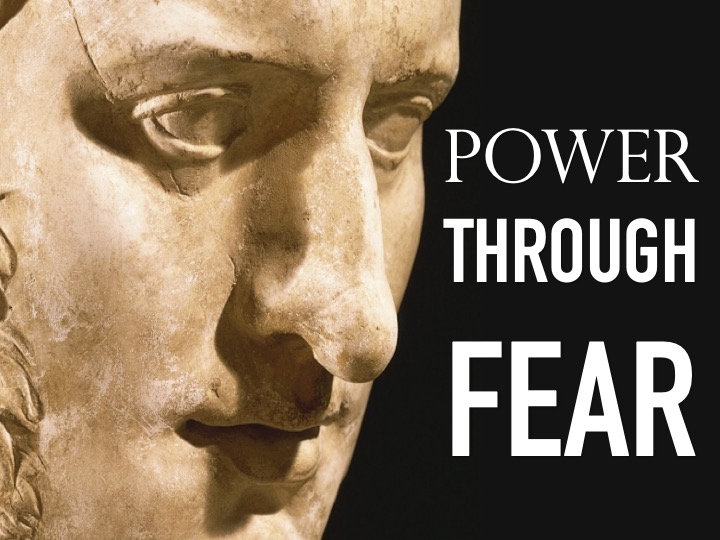 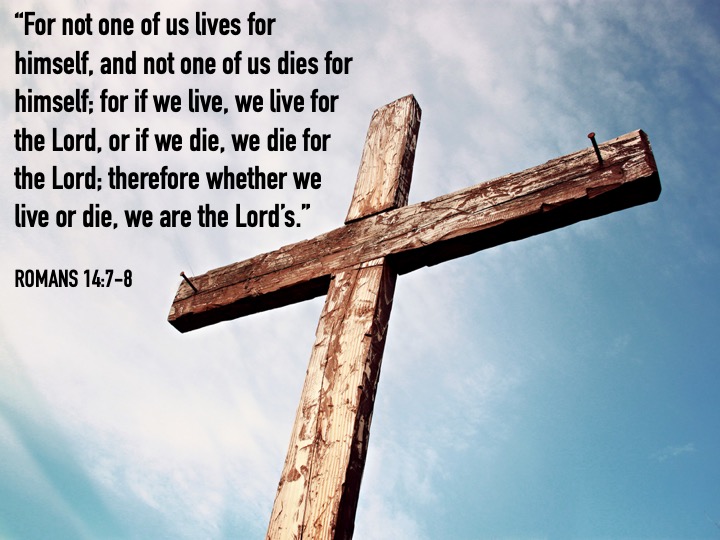